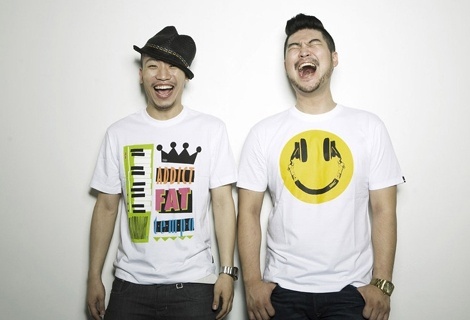 청춘
나는,
박 경화
열정이 있는
젊음이 있는
꿈★을 이루다
런던올림픽
한우자조위원회
나와 함께
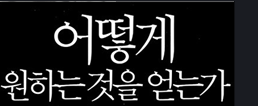 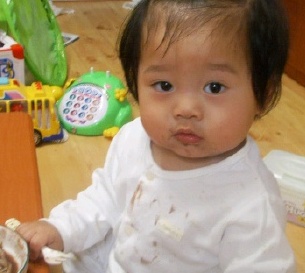 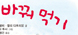 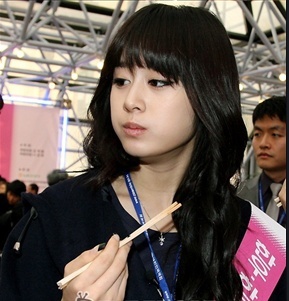 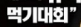 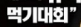 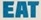 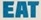 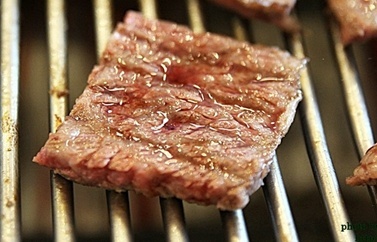 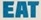 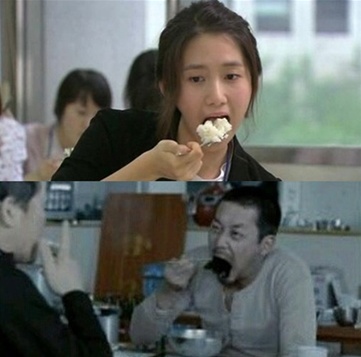 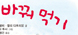 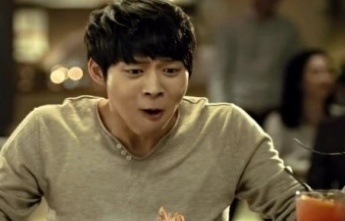 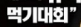 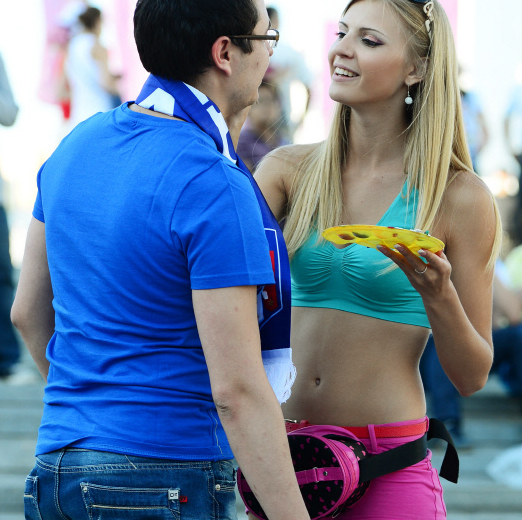 페이스
페인팅
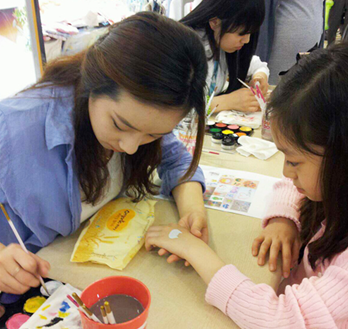 Do you now?
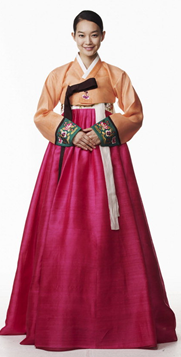 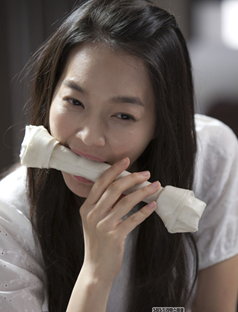 Performance
퍼포먼스 예~얍!!
음~모우♥
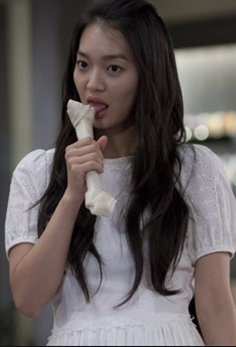 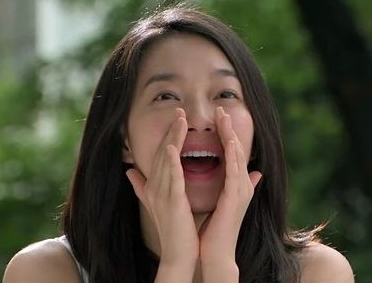 Yum-Yum
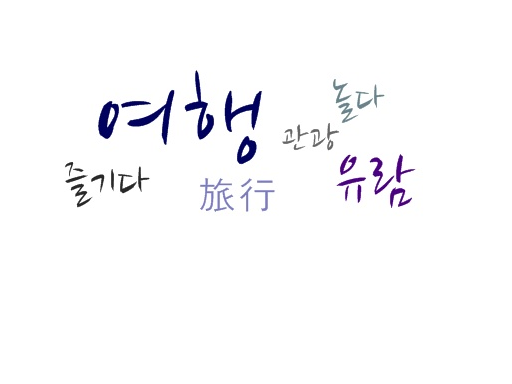 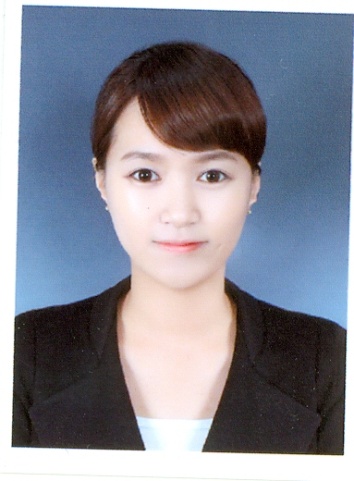 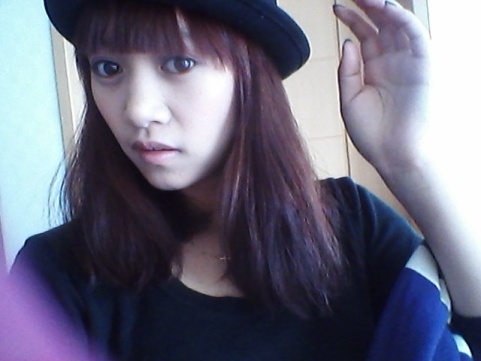 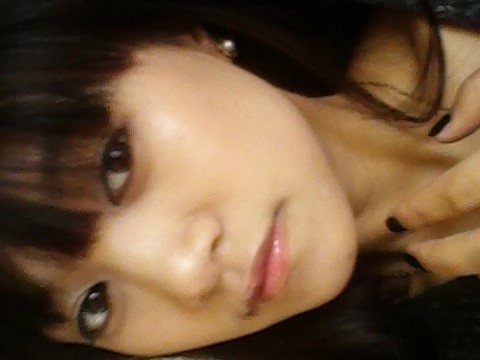 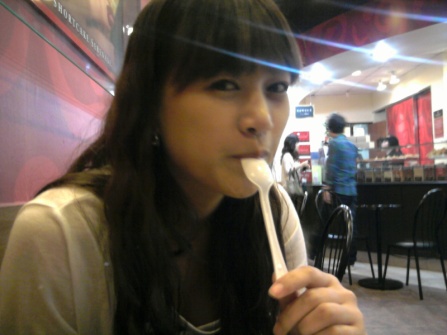 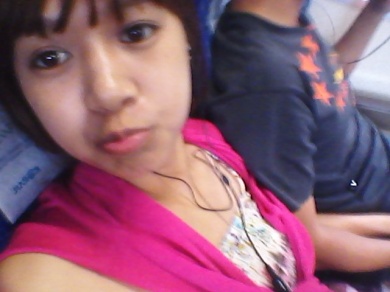 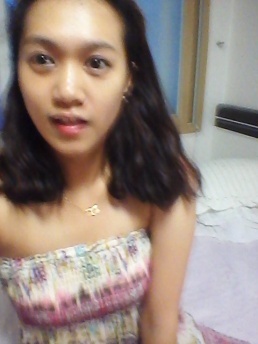 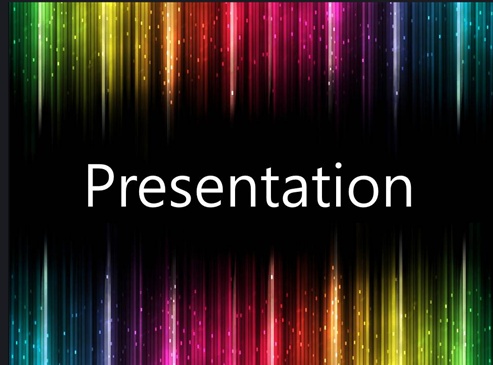 이 모든 것을 함께 하고 싶습니다.